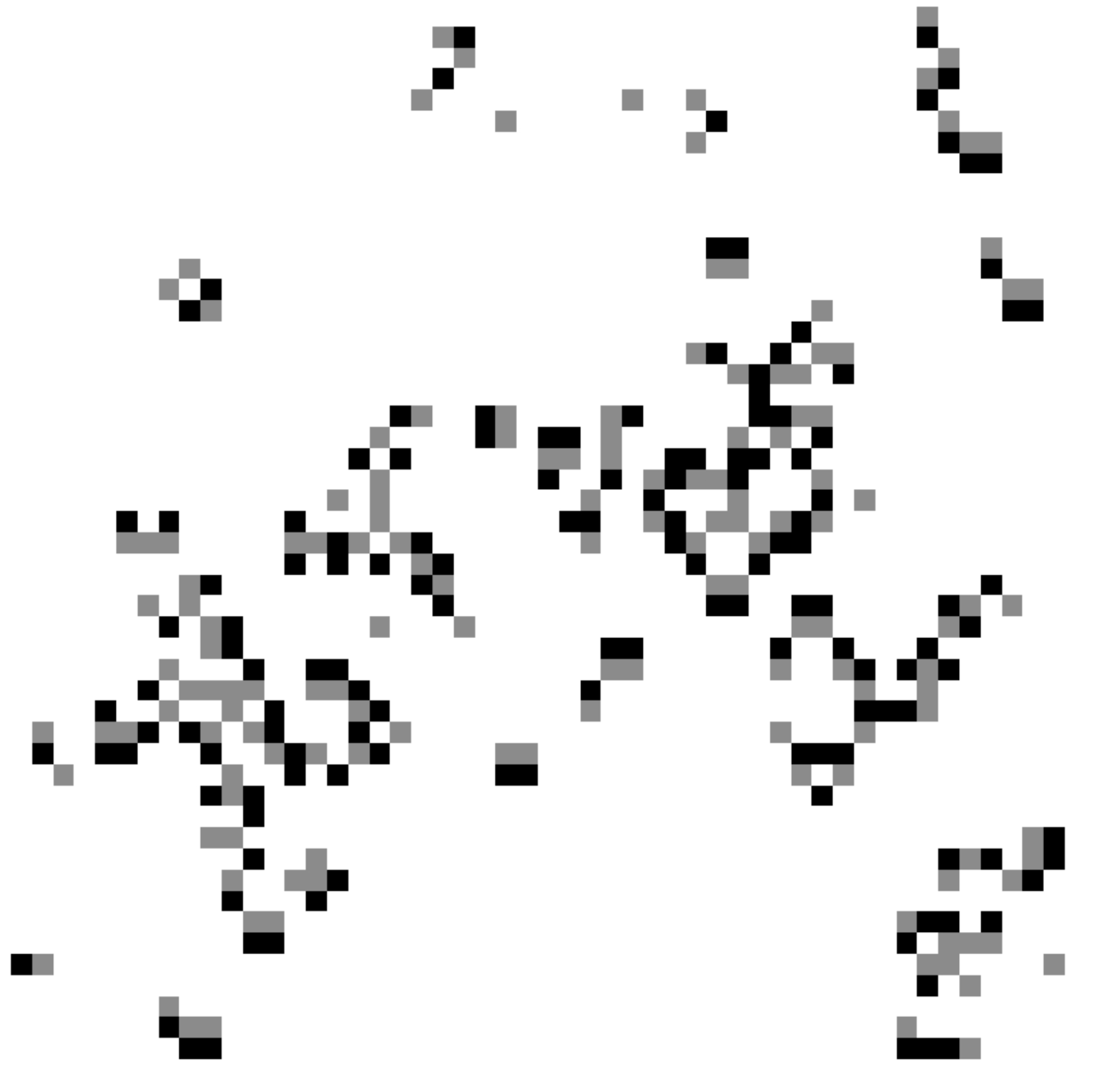 Brian’s Brain Cellular Automaton
Author: Evan Li
What is a Cellular Automaton?
A grid of cells that change depending on the state of its neighboring cells
Each iteration looks random, originally intended to use random walk
Brian’s Brain was originally developed by Brian Silverman, a Canadian Computer Scientist

Brian’s Brain Rules
There are 3 cell types: dead, alive, and dying.
An alive cell goes into dying the next iteration, and a dying cell is dead in the next iteration.
A dead cell becomes an alive cell in the next iteration IF the number of of alive cells around it are at a certain threshold.
In my version, the grid wraps around vertically and horizontally

Why is this important (or cool)?
Emulates a neural network, with each state representing firing, ready, and refractory
Threshold: 1
Threshold: 2
Larger MapThreshold: 2
5% chance of reversing CA effects